2008-2012 Updated Strategic Plan 
Presented to Reedley College 
Fall Classified Assembly Marilyn Behringer

September 28, 2011
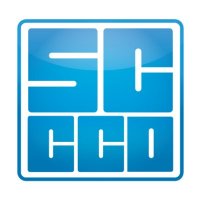 District Strategic Planning Workgroup
Dr. Marilyn Behringer (RC)
Dr. Jothany Blackwood (DO)
Diane Clerou  (DO)
Linda Cooley (RC)
Trustee Christopher Coronado 2011-12 
Dr. Claudia Habib (FCC)
Veronica Jury (NC)
Dr. Tom Mester (NC)
Dr. Mark Sanchez (FCC)
Robin Torres (DO)
2
[Speaker Notes: Jothany Blackwood
Diane Clerou  (DO)
Mark Sanchez (FCC)
Marilyn Behringer (RC)
Robin Torres (DO)
Veronica Jury (RC)
Claudia Habib (FCC)
Linda Cooley (RC)
Tom Mester (NC)
Daniel Gay]
ACCJC Standard I B.3
Improving Institutional Effectiveness
requires institutions to “assess progress 
toward achieving stated goals and make 
decisions regarding the improvement of 
institutional effectiveness in an ongoing and 
systematic cycle of evaluation, integrated 
planning, resource allocation, 
implementation and re-evaluation.”
3
ACCJC Standard I B.3
Both colleges received a recommendation in this area in the 2006 Accreditation visit 

The district has developed a planning calendar aligning the colleges and centers’ strategic plans with that of the District's
Resolves recommendation from accreditation
Identifies a timeline for the development of the district’s next Strategic Plan from 2012-2016 
Identifies a timeline for the colleges and centers’ strategic plans from 2013-2017
[Speaker Notes: ACCJC Standard I B. 3. – Improving Institutional Effectiveness requires institutions to “assess progress toward achieving stated goals and make decisions regarding the improvement of institutional effectiveness in an ongoing and systematic cycle of evaluation, integrated planning, resource allocation, implementation and re-evaluation.”

Both colleges received a recommendation in this area in he 2006 Accreditation visit. 

In response to the recommendation, the district has developed a planning calendar that aligns the colleges and centers’ strategic plans with the District's strategic plan. Outcomes were:
Resolves recommendation from accreditation
Identifies a timeline for the development of the district’s next Strategic Plan from 2012-2016 
Identifies a timeline for the colleges and centers’ strategic plans from 2013-2017.]
2008-2012 Updated Strategic Plan Background
Approved by Board of Trustees on January 11, 2008

Scope: Minor update of goals and objectives to bring the planning activities in the district current
Timeline: February - May 2011

Strategic issues beyond the current scope and timeline were placed in the “issue bin” to be discussed during development of the 2012 strategic plan

The Strategic Plan update and the recommended timeline were presented to the Board of Trustees in June 2011 and approved in July
[Speaker Notes: Approved by Board of Trustees on January 11, 2008.

Scope: Minor update of goals and objectives to bring the planning activities in the district current with review and comment process rather than approval process.  


Timeline: Project began February 2011 and concluded in May.
Strategic issues that required “vetting” beyond scope and timeline are reserved in “issue bin” to be discussed during development of the 2012 strategic plan. 

The Strategic Plan update and the recommended timeline was presented to the Board of Trustees in June and approved in July 2011.]
2008-2012 Updated Strategic Plan Background
The updated Strategic Plan is grounded in: 

Current trends and demographic data 
Internal survey results
Consultation with College Brain Trust (CBT)
Consultation with a District-wide Planning Workgroup and constituency group representatives
Updated goals and objectives to meet the educational needs of students 

The Update does not include any major revisions to the District’s vision, mission and values. Minor revisions were supported by trend data and an internal survey
[Speaker Notes: The updated Strategic Plan is grounded in: 

Current trends and demographic data 
Internal survey results
Consultation with College Brain Trust (CBT)
Consultation with a District-wide Planning Workgroup with representatives from FCC, NC, RC, and DO including faculty, staff, students and administrators
Updated goals and objectives to meet the educational needs of students 

The Update does not include any major revisions to the District’s vision, mission and values. Minor revisions supported by trend data and an internal survey.]
Evaluation of 2008-2012 Strategic Plan
The colleges and centers reported on how they met the goals and objectives of the 2008 Updated Strategic Plan

A comprehensive report of the evaluation of the 2008-2011 Updated Strategic Plan will be presented to the Board in October 2011.
[Speaker Notes: The colleges and centers reported on how they met the goals and objectives of the 2008 Updated Strategic Plan by September 9, 2011. 

A comprehensive report of the evaluation of the 2008-2011 Updated Strategic Plan will be presented to the Board in October 2011.]
District Planning Calendar
July 2011	Recommended Board approval of timeline 	and update of Strategic Plan

Sept 2011	Colleges will report progress

Aug-Dec 2011	Preparation for development of 2012-2016 	
Oct. 2011	Report to Board on accomplishment of goals 	for 2008-2011 Strategic Plan

Feb. 2012	Charette and survey 
	
April 2012	1st draft of 2012-2016 Strategic Plan

May 2012	Final draft of plan
District Planning Calendar
June 2012 	Board approval of Strategic Plan for District

July 2012	Implementation of 2012-2016 Strategic Plan

Aug-Jan 2012 Annual Scan 

March 2013	Summary of scan, report of progress and minor 		revisions to the Board

June 2013	Annual Report to the Board 

This cycle will repeat annually in 2014, 2015, and 2016 will include a comprehensive assessment, charette and full revision process for the development of the 2016-2020 strategic plan
Colleges and Centers’ Planning Calendar
June 2012	District Strategic Plan is approved by the Board

Aug-Jan 2013	Preparation for development of 2013-2017 			Strategic Plan. Colleges and Centers will develop 		strategic plans that include the District Strategic 		Plan goals

Feb 2013	Charette and survey

March 2013	1st Draft presented to constituency groups

May 2013	 Final draft
Colleges and Centers’ Planning Calendar
June 2013	Board presentation of Strategic Plan for each 		college and center

July 2013 	Implementation of Colleges and Centers Strategic 		Plans

Aug-Jan 2014	Annual Scan 

March 2014	Summary of scan, report of progress and minor 		revisions to College Council

May 2014	Reports to constituency groups and College 			Council

This cycle will repeat annually in 2015, 2016, and 2017 and will include a comprehensive assessment, charette and full revision process for the development of the 2017-2021 strategic plan
Resources
Intranet : http://intranet.scccd.net/
Folder for Strategic Plan Update Includes:
Agendas
Minutes
Planning documents

Chancellor’s Officehttp://www.scccd.edu/
       - For additional information
[Speaker Notes: Under “Quick Links”

Intranet folder for Strategic Plan Update documents: http://intranet.scccd.net/

Includes:
Agendas
Minutes from Strategic Planning Workgroup meetings, and planning documents]
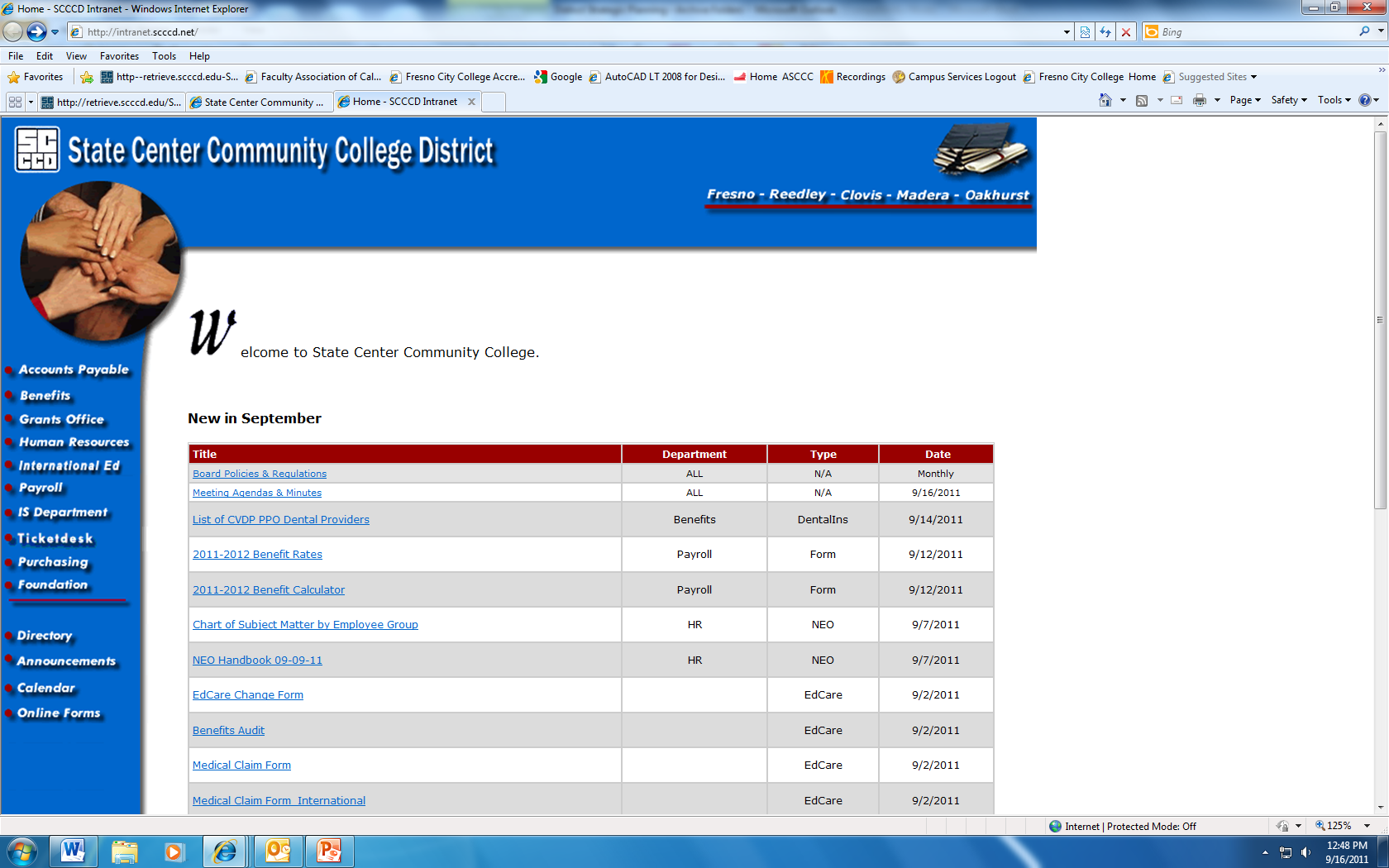 13
[Speaker Notes: In case you are not familiar with the Intranet]
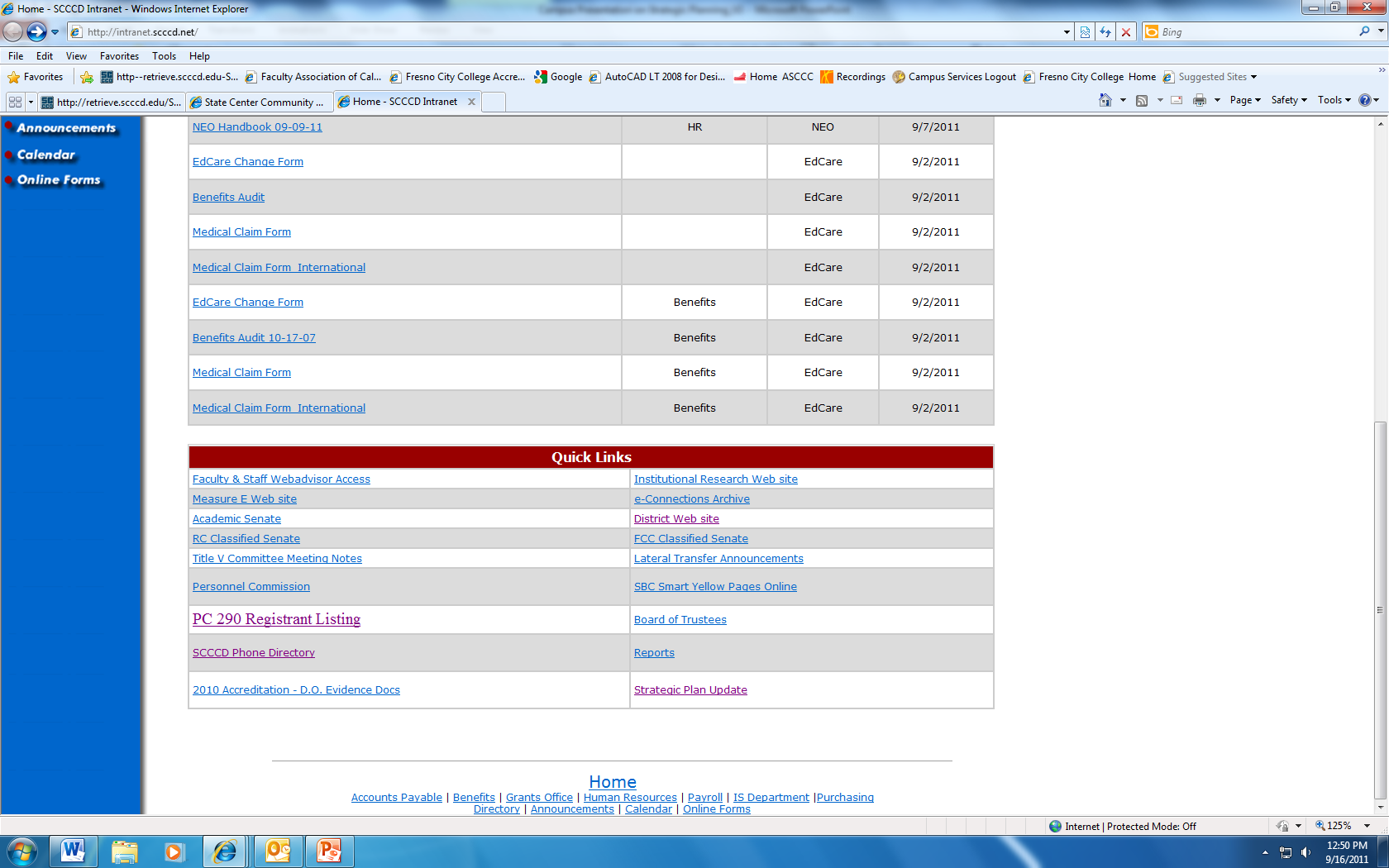 14
[Speaker Notes: Scroll to the bottom of the page for the link]
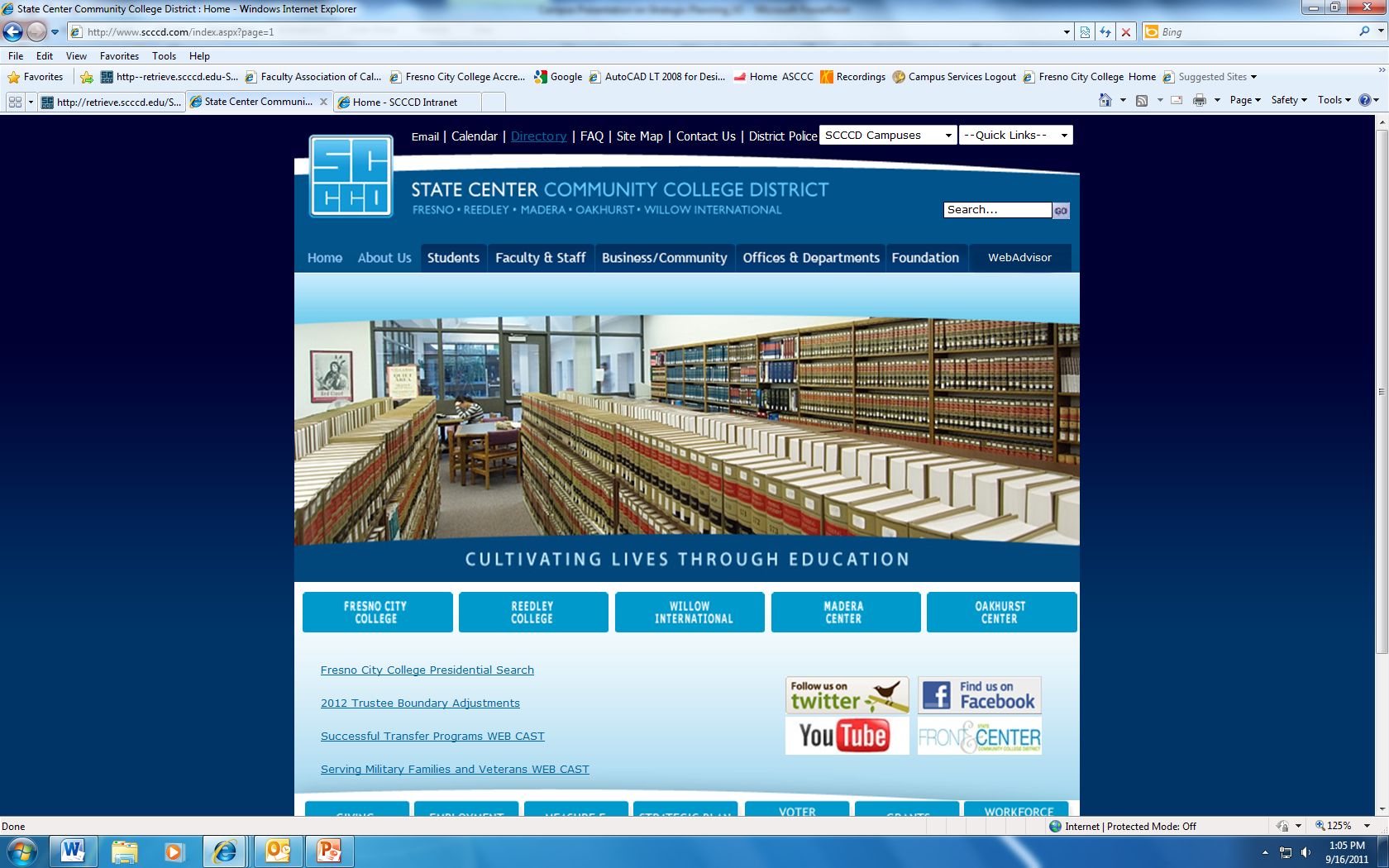 15
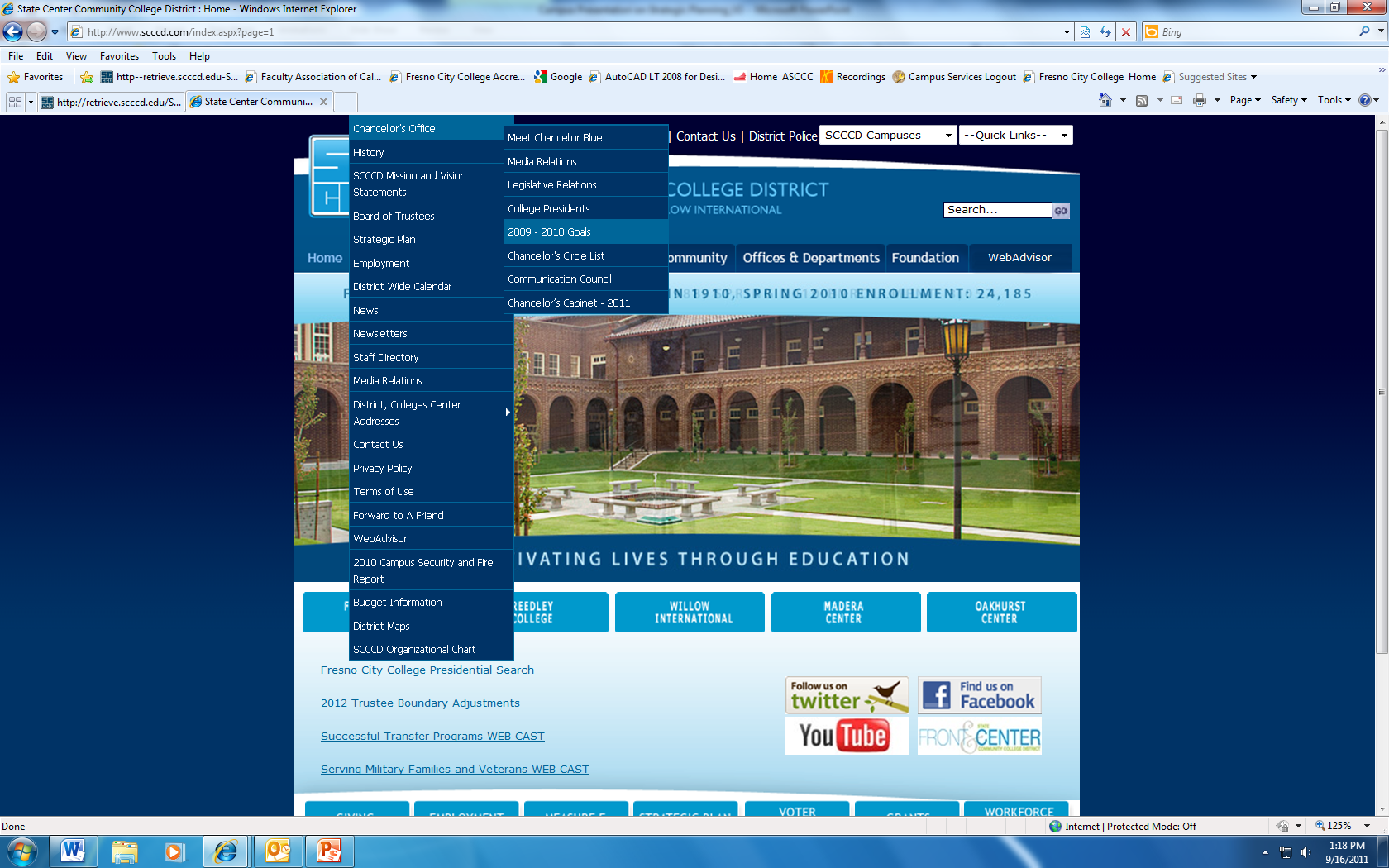 16
Questions & Answers